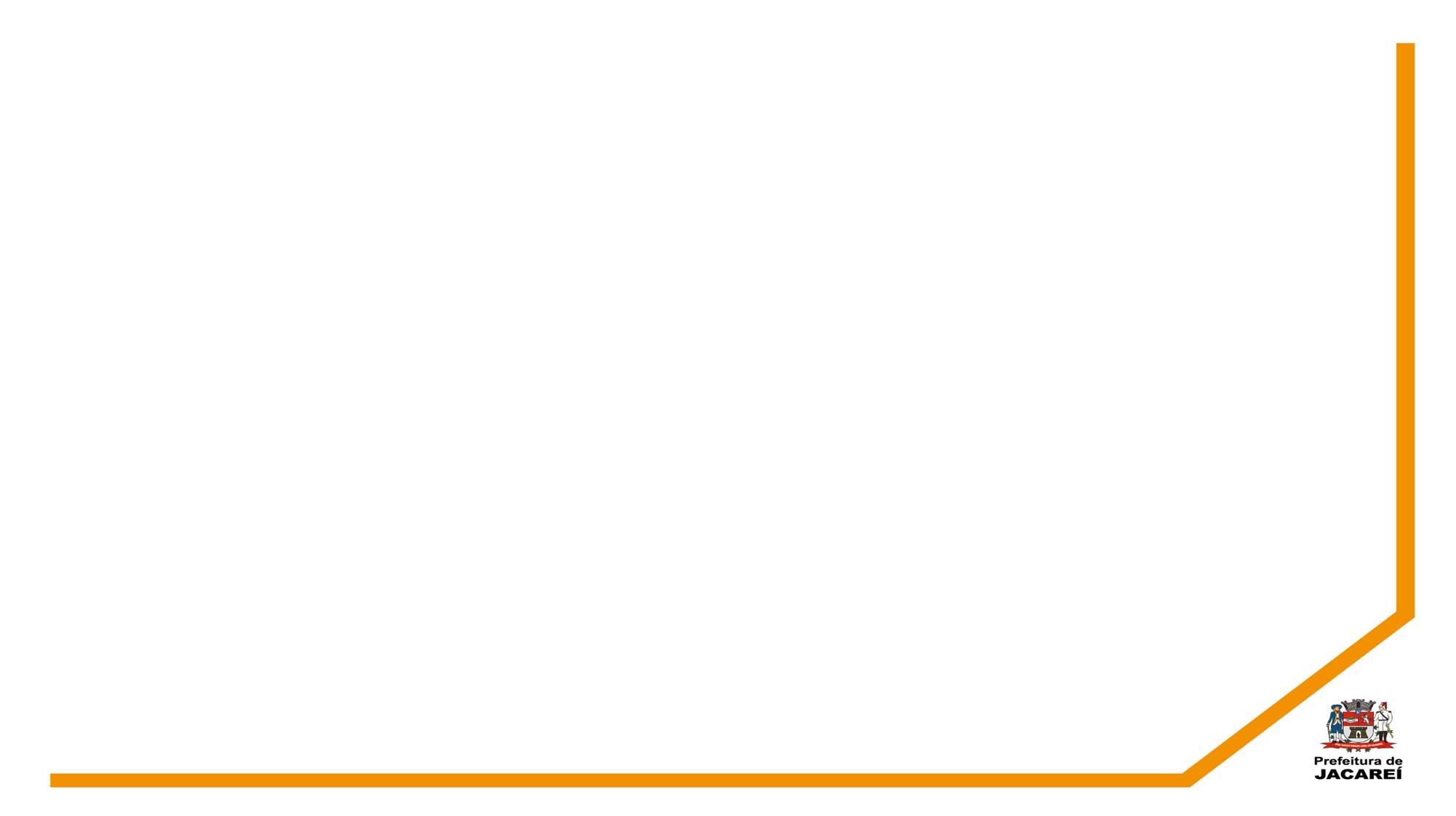 Encaminhamentos

Geral:
Jacareí preparada para um novo ciclo de desenvolvimento
Plano Diretor em fase de finalização da revisão (Lei de Uso do Solo na sequência)
Obras de infraestrutura em andamento – “Jacareí virando a Chave do Desenvolvimento”
Fórum de Desenvolvimento Econômico – momento de entrega e alinhamento dos setores
Diretriz : Tríplice Hélice - Integração entre EMPRESAS – ESCOLAS – ESTADO (PMJ) 
Programas e Projetos da PMJ – SDE convergindo para a construção do PDE – 2019
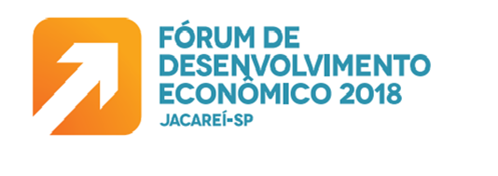 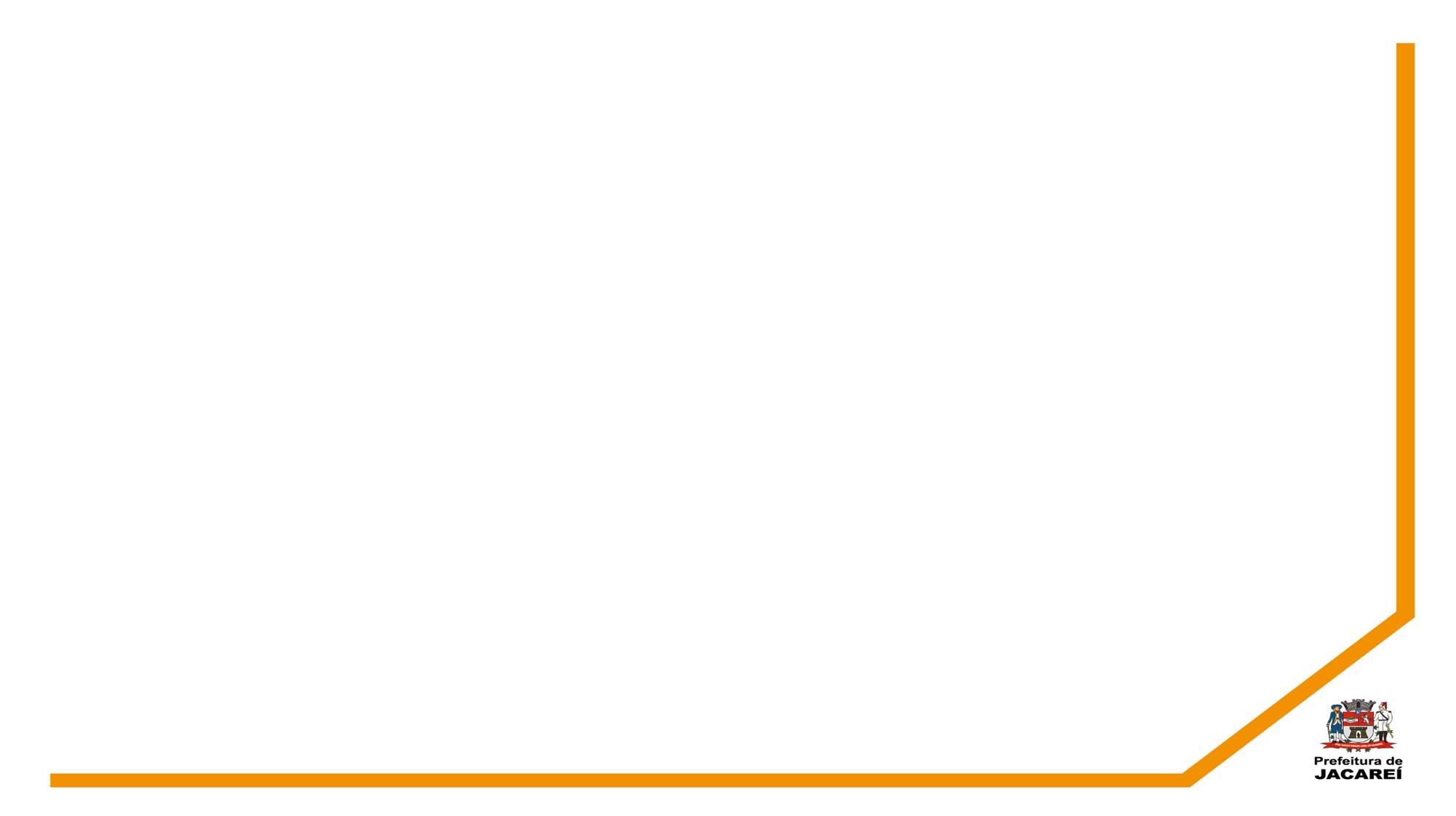 Agricultura e Abastecimento

Demandas:
Mecanismos de escoamento da produção
Incentivo da produção agroecológica
Segurança na Zona Rural

Propostas:
Fórum Permanente ou Grupo de Estudos
Política voltada para a Extensão Rural
Desenvolvimento do Agronegócio
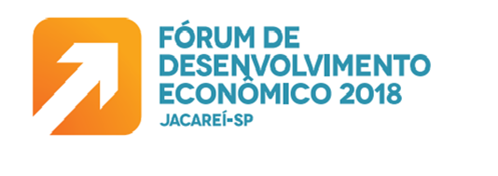 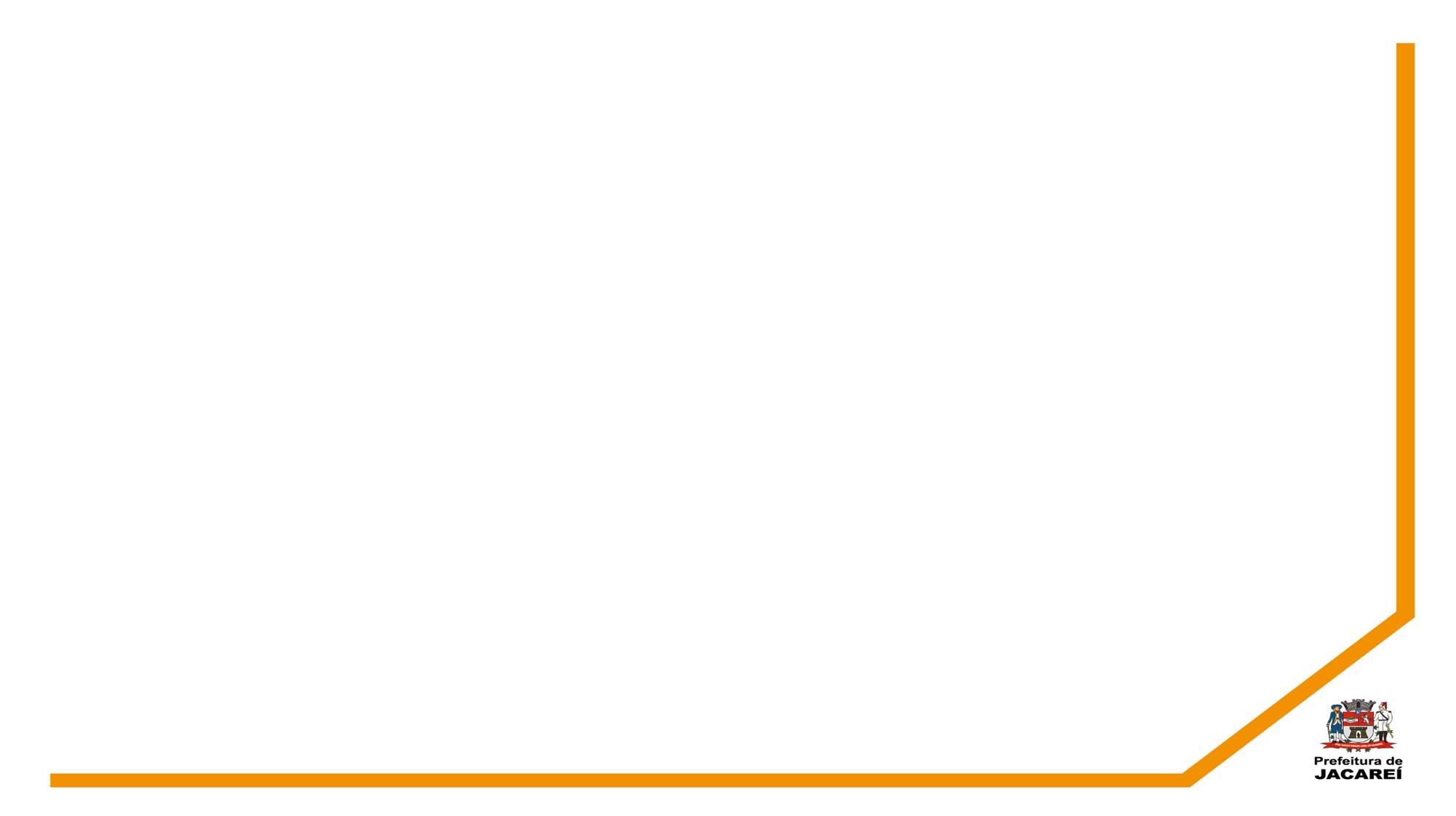 SEJA – Somos Empreendedoras de Jacareí

Demandas:
Simplificação do acesso ao crédito e outras formas de apoio a expansão das MPEs
Envolvimento ativo das MPEs na agenda de eventos da Cidade
Valorizar as MPEs locais

Propostas:
Dispensa do fiador - outras formas de garantia no Banco do Povo
Benefícios fiscais para MPEs com trabalhos sociais e ambientais
Agenda mais enxuta não conflitando os mesmos produtos nos mesmos períodos
Priorização na contratação das MPEs para ações do município independente do evento
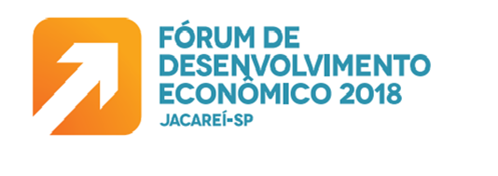 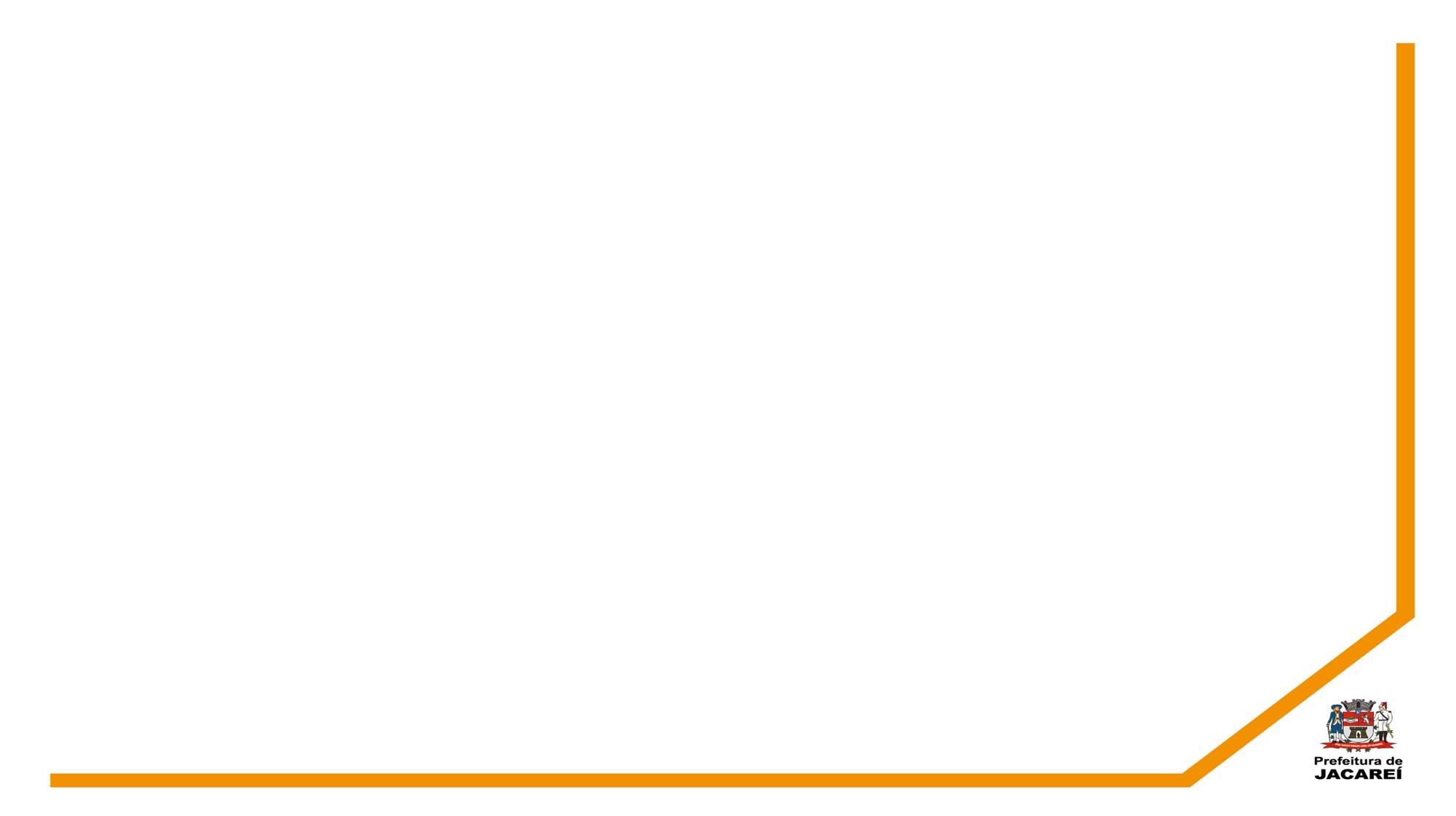 Contabilistas – DAT – VRE 

Demandas:
Unificação dos Sistemas
Aceite de Laudo Técnico de Edificações e Elétrica com ART no lugar do Habite-se
Melhorar e agilizar Cadastro - email e telefones no Sistema VRE

Propostas:
Desenvolvimento de TI e EMBRAS na melhoria dos Sistemas
Revisão de Legislação para Desburocratização
Implantar mais serviços ON Line - via Site da PMJ
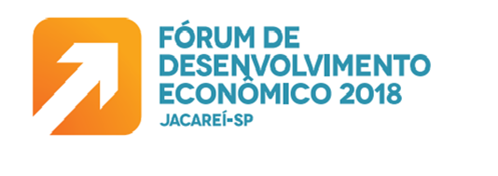 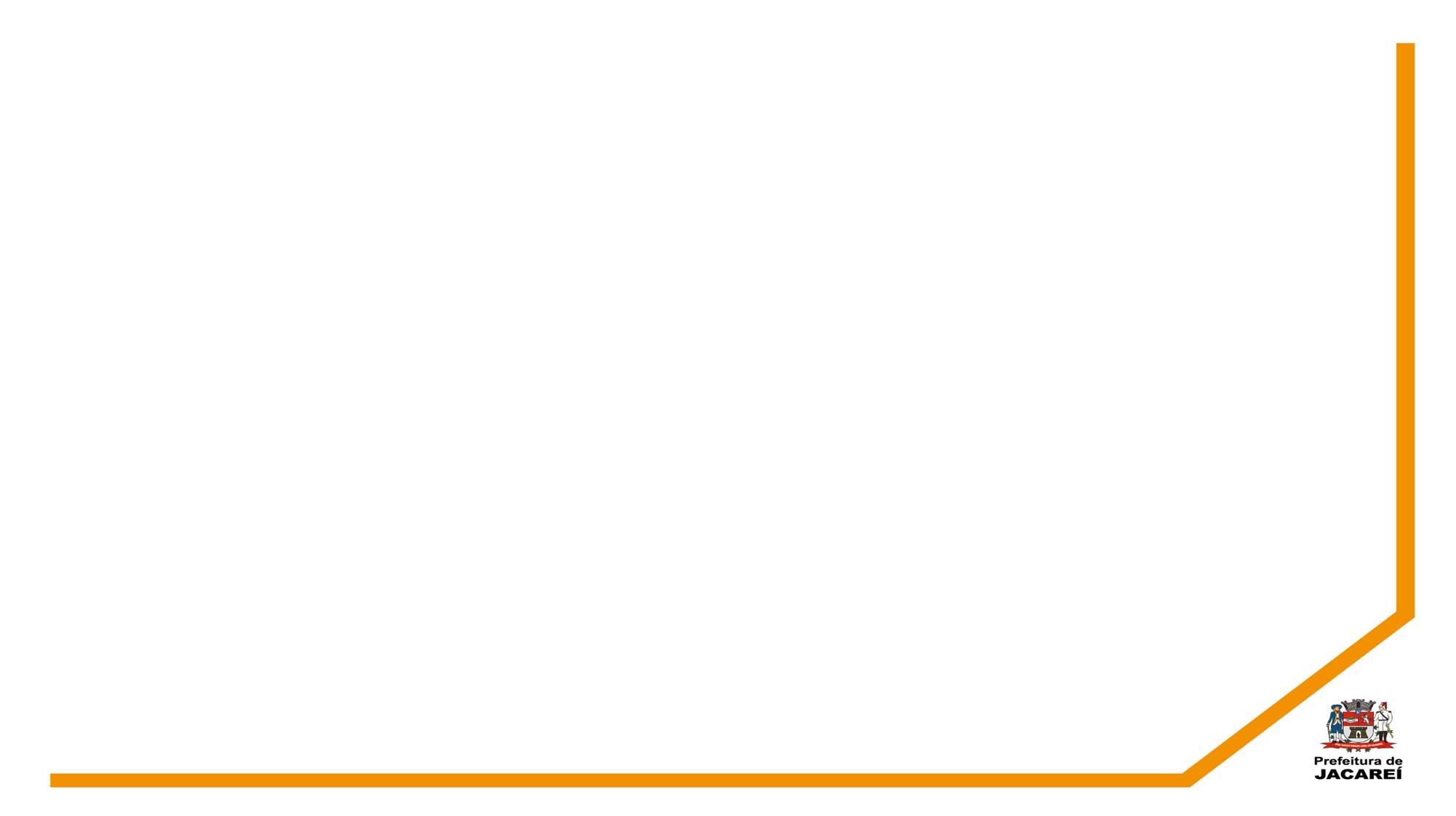 Indústrias
Demandas:
Formação de fornecedores locais de Papelão e aço galvanizado pré pintado
Acesso aos departamentos de Engenharia das Fábricas
Alta rotatividade dos funcionários de compras (turnover)
Falta de inteiração entre as necessidades das empresas
Qualificação profissional deficiente
Busca por certificações ISO entre outras
Contabilistas com maior suporte para as novas legislações
Falta de investimentos em energias renováveis e novas tecnologias
Propostas:
Cadastro geral SENAI - 91 escolas
Maior divulgação dos Projetos e das compras da PMJ (preconceito de mal pagador)
Mailing por Grupos de Interesse
Decisões e respostas mais rápidas do Suprimentos da PMJ
Feira Industrial e Banco de Talentos
Cursos : Seminários de Novos Negócios
Consórcio de empresas e Jornada de Excelência Jacareí
Workshops sobre Licitações 
Programas e Campanhas para compras em empresas em Jacareí
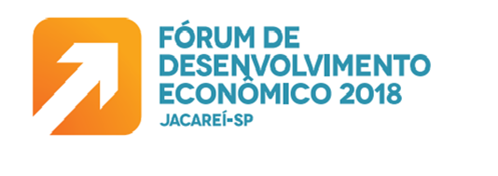 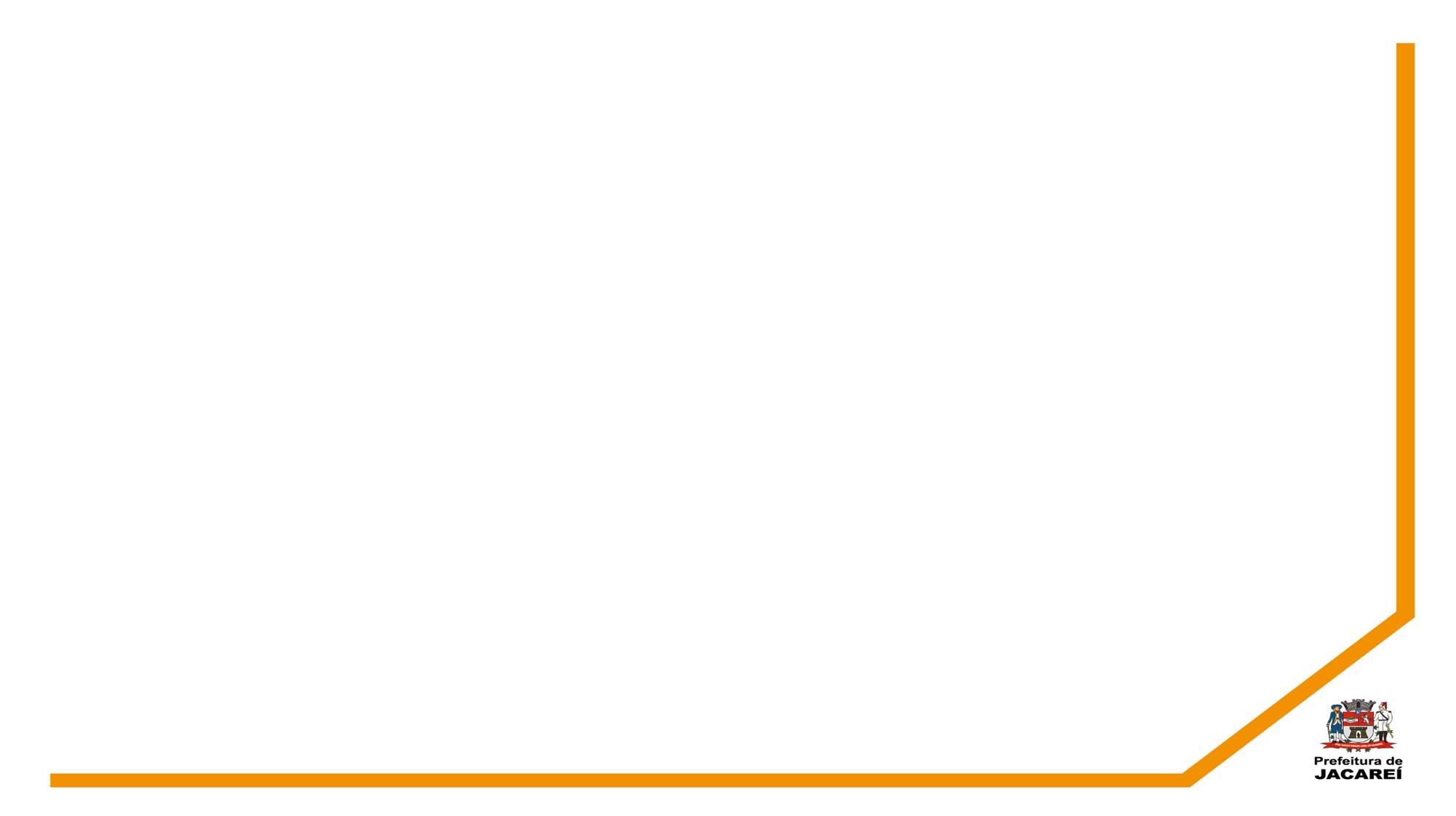 Comércio Exterior

Demandas:
Cursos de capacitação / qualificação nas Faculdades e Escolas Técnicas
Cooperação / Participação / Organização do CIESP na formação de um Grupo COMEX
Criar uma Comissão e delegar atribuições

Propostas:
Integração das empresas com práticas existentes e vivências das operações
Realizar Fóruns de Discussões com empresas
CIESP - SP para apoio e suporte ao Grupo
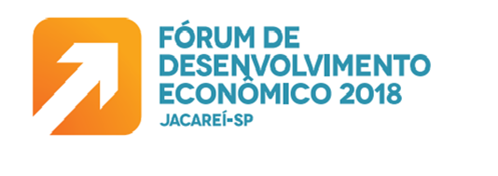 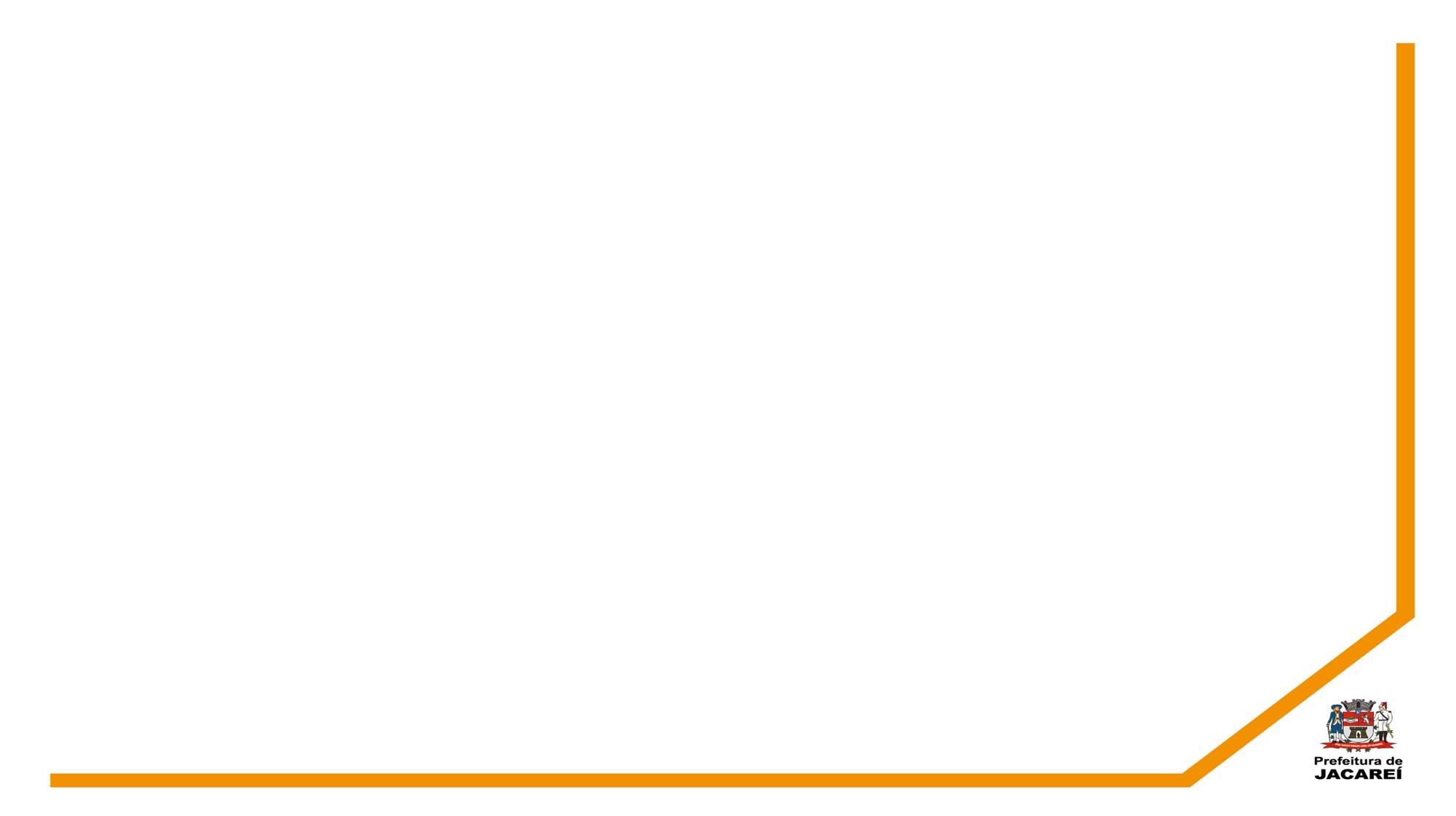 Planejamento – PDE 2019

Pesquisa de modelos PDE e Plano de Ação = Dez/18
Definição de modelo e cronograma de implantação = Jan/19
Apresentação e alinhamento da proposta com Secretaria de Governo = FEV/19
Apresentação do PDE á Comunidade Empresarial = Mar/19 (início dos trabalhos)
Agenda e Cronograma de Oficinas e reuniões – Divulgação 
Entrega da Minuta = Out/19
Projeto de Lei = Nov/19
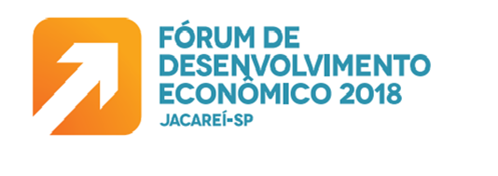